a
b
c
d
e
f
g
h
i
r
s
t
u
v
w
x
y
z
Image Processing is replacing Original Pixels by new Pixels using a Transform
Origin
x
*
Original Image Pixels
Filter
Simple 3*3Neighbourhood
3*3 Filter
e
eprocessed = 	v*e + 	r*a + s*b + t*c + 	u*d + w*f + 	x*g + y*h + z*i
y
Image f (x, y)
The above is repeated for every pixel in the original image to generate the smoothed image
Smoothing Spatial Filters
One of the simplest spatial filtering operations we can perform is a smoothing operation
Simply average all of the pixels in a neighbourhood around a central value
Especially useful in removing noise from images
Also useful for highlighting gross detail
Simple averaging filter
Weighted Smoothing Filters
More effective smoothing filters can be generated by allowing different pixels in the neighbourhood different weights in the averaging function
Pixels closer to the central pixel are more important
Often referred to as a weighted averaging
Weighted  averaging filter
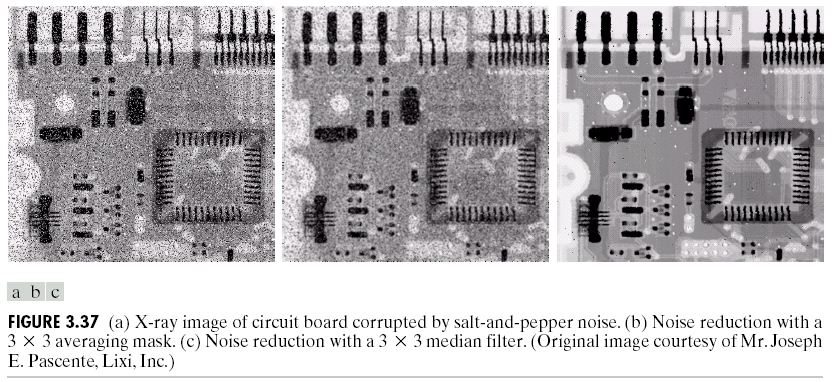 Original ImageWith Noise
Image AfterAveraging Filter
Image AfterMedian Filter
Images taken from Gonzalez & Woods, Digital Image Processing (2002)
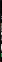 Averaging Filter Vs. Median Filter Example
Filtering is often used to remove noise from images
Sometimes a median filter works better than an averaging filter
First and Second Derivative are transformations
The 2nd derivative is more useful for image enhancement than the 1st derivative

Stronger response to fine detail
Simpler implementation
The Laplacian in 2D
The Laplacian is defined as follows:


where the partial 1st order derivative in the x direction is defined as follows:


and in the y direction as follows:
0
1
0
1
-4
1
0
1
0
The Laplacian (cont…)
So, the Laplacian can be given as follows:



We can easily build a filter based on this
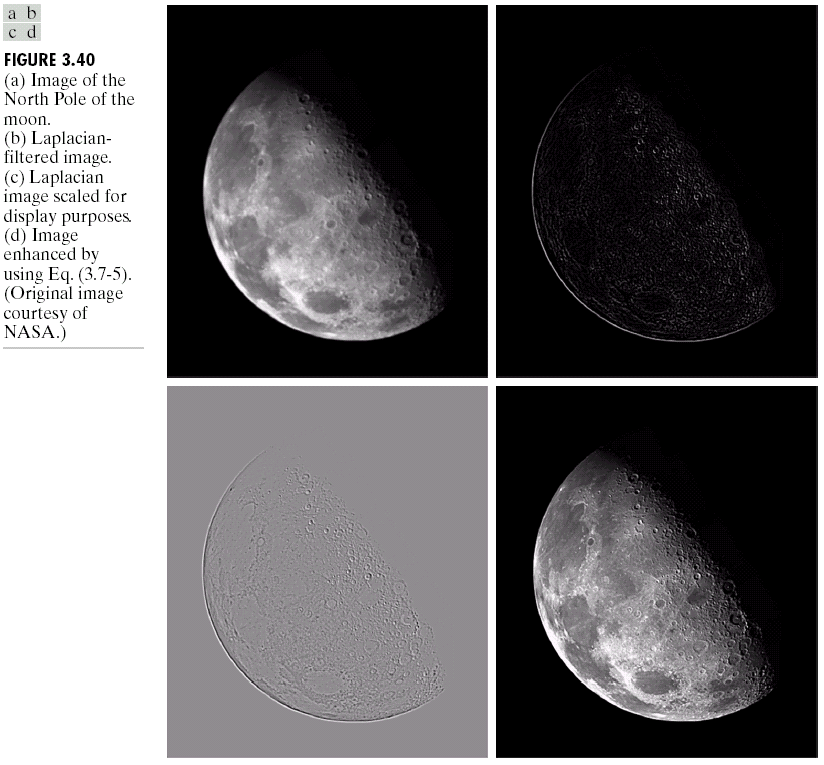 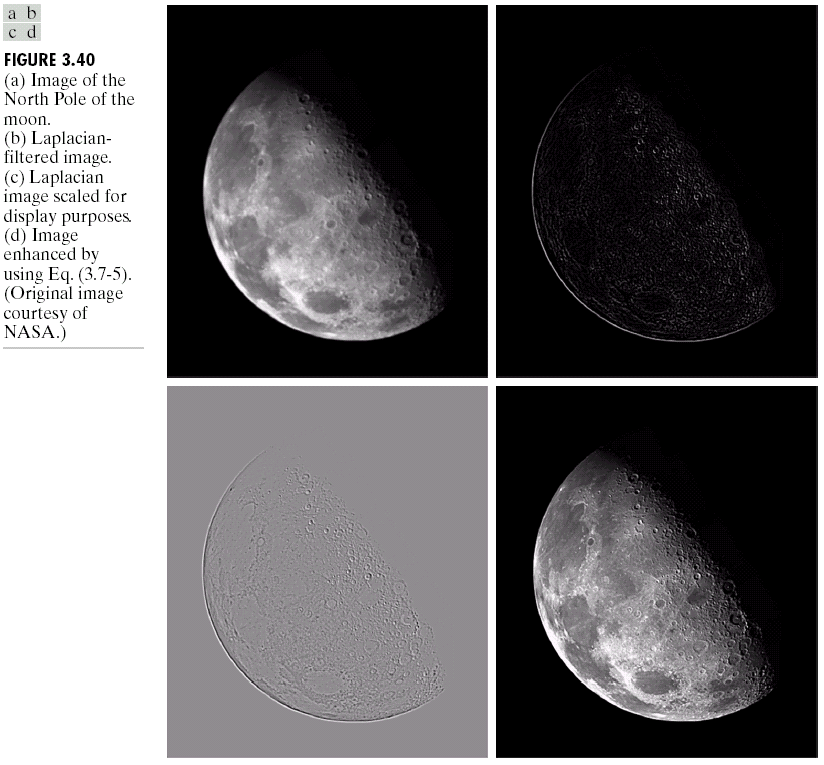 Images taken from Gonzalez & Woods, Digital Image Processing (2002)
OriginalImage
LaplacianFiltered Image
LaplacianFiltered ImageScaled for Display
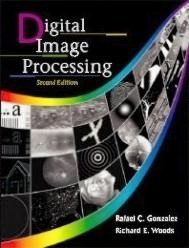 The Laplacian (cont…)
Applying the Laplacian to an image we get a new image that highlights edges and other discontinuities
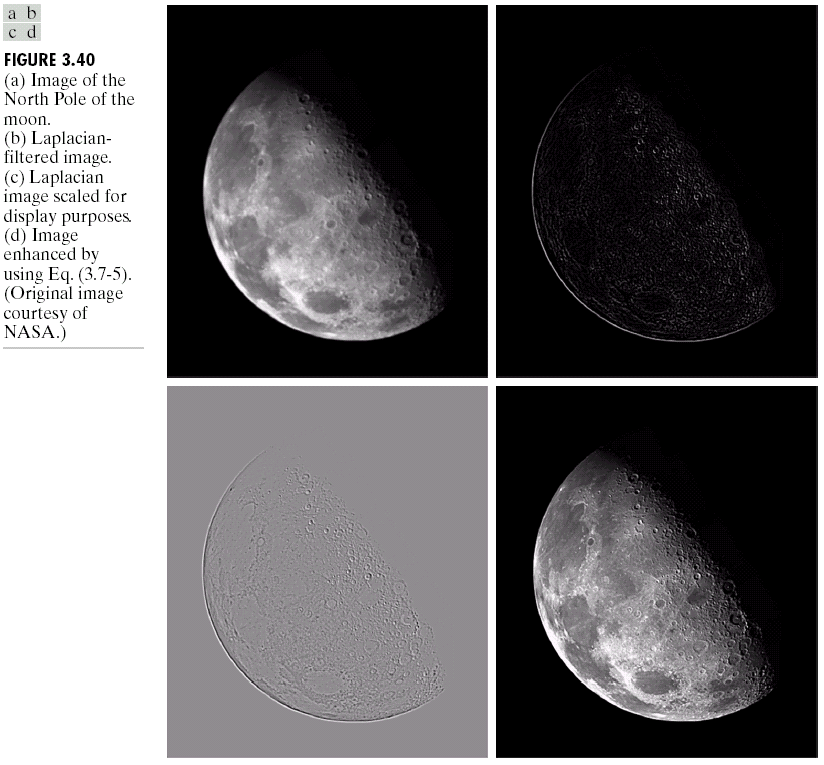 LaplacianFiltered ImageScaled for Display
Images taken from Gonzalez & Woods, Digital Image Processing (2002)
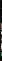 But That Is Not Very Enhanced!
The result of a Laplacian filtering is not an enhanced image
We have to do more work in order to get our final image
Subtract the Laplacian result from the original image to generate our final sharpened enhanced image
Images taken from Gonzalez & Woods, Digital Image Processing (2002)
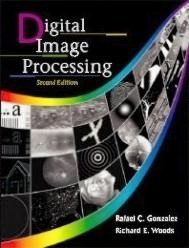 Laplacian Image Enhancement
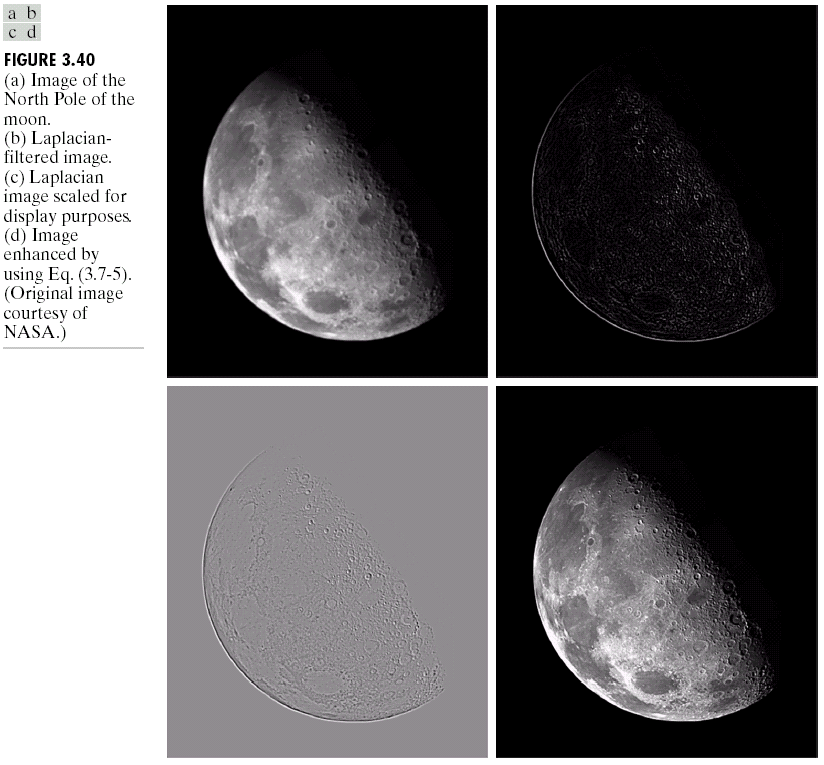 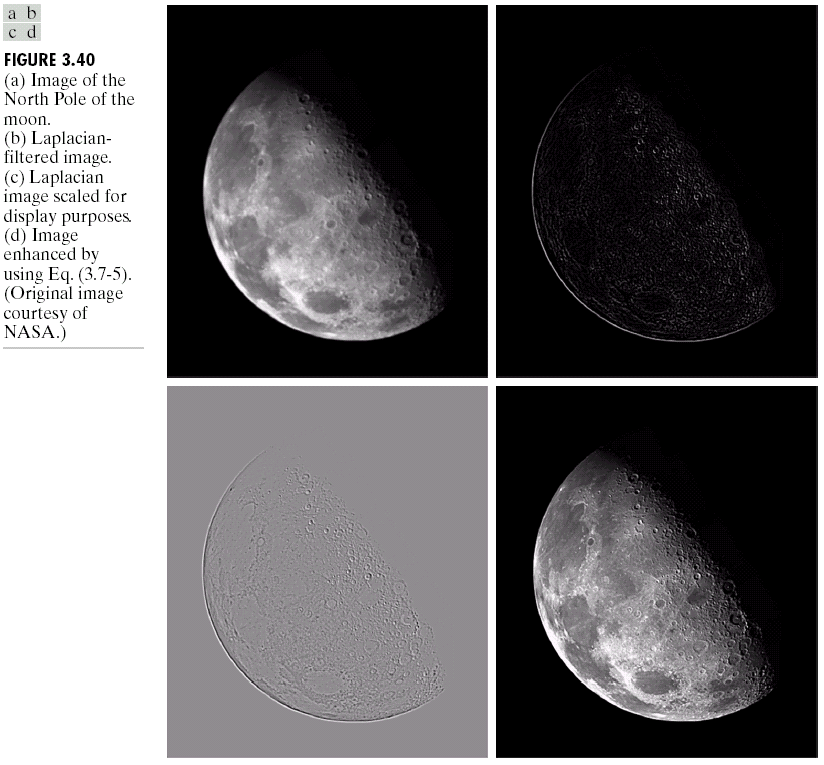 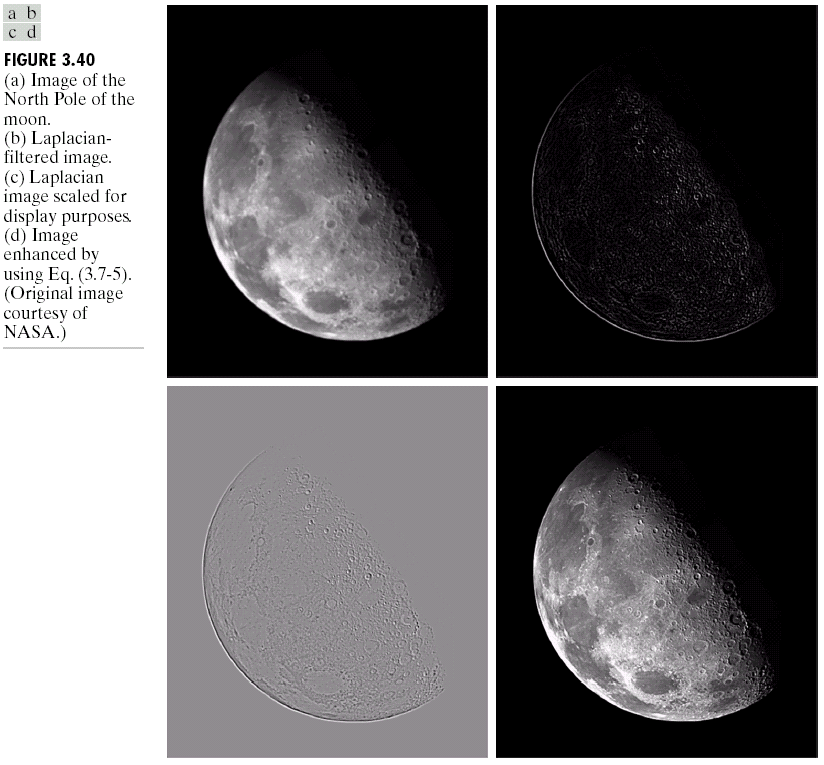 -
=
OriginalImage
LaplacianFiltered Image
SharpenedImage
In the final sharpened image edges and fine detail are much more obvious